Formula Grants for Rural Areas (5311)
Operating
Administrative
Capital
Urbanized Area Formula Grants (5307)
Operating
Preventive Maintenance
Enhanced Mobility of Seniors & Individuals with Disabilities (5310)
Capital
Invoices
Rural
28 Agencies in Alabama
County
COG
Municipality
Non-Profit
4 in the state
Billing
Monthly
Quarterly
mix
The Transit Award Management System (TrAMS)
TrAMS
Comprehensive Project Management System (CPMS)
ECHO
Request Reimbursement from FTA
TRAMS
Process ECHO
Adjust TrAMS Balances
TOTAL COST
OPERATING COST
OPERATING COST
60%
40%
ADMINISTRATIVE COST
CAPITAL COST
ADMINISTRATIVE COST
ADMINISTRATIVE COST
40%
60%
Challenges for Agencies
Reimbursement Basis
Strain on Local Resources
Float Requirement
Non-Profits (No New 5311 Agencies)
ALDOT Invoicing Process
Beginning of Fiscal Year Strain
End of the Year Timing Difficulties
Billing Process
Paper Documents (Before)
Invoice Packet
F-25 Invoice
Cost Recap
Back-up
Signed & Notarized
Mailed
ALDOT employees are NOT to alter vendor invoices (vendor name, address, remittance address, invoice number, invoice date) NOR ask the vendor to alter their own invoice.  
FUTURE ALTERED VENDOR INVOICES RECEIVED BY THE COMPTROLLER’S OFFICE WILL BE REVIEWED AS FRAUDULENT ACTIVITY AND TURNED OVER TO THE PUBLIC EXAMINERS.
THIS COULD RESULT IN DISCIPLINARY ACTION UP TO AND INCLUDING EMPLOYEE TERMINATION.
If a correction is warranted, the vendor MUST provide a NEW invoice.  Vendor alterations are no longer acceptable.  Please refer to clerk guidelines for example.
DELAYS
Prior Billing Process
No Automation
Easy Errors
Permanent Errors 
No Communication Consistency
Inadequate review process
Allowability
Variances
Year to Year
Month to Month
Agency to Agency
Focus
Review Process
More Consistency
More Depth
Better Use of Data (Recaps)
Speed up the Billing Process
Improve Record Keeping
Complete
Accessible
Sharable
ADAPT - 19
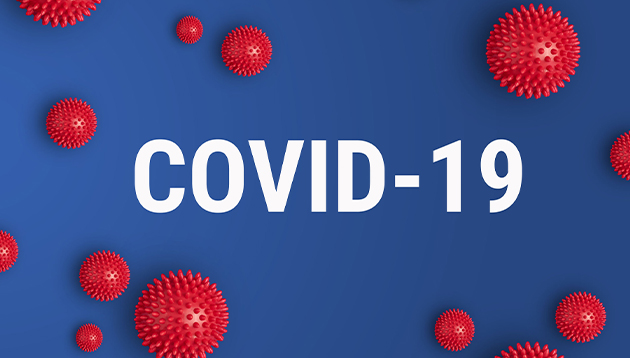 CARES ACT
Digital Billing
14 Days
Record Keeping
Invoice Log
Invoice Archive
MS Teams
Consistent Communication Through Regional Managers
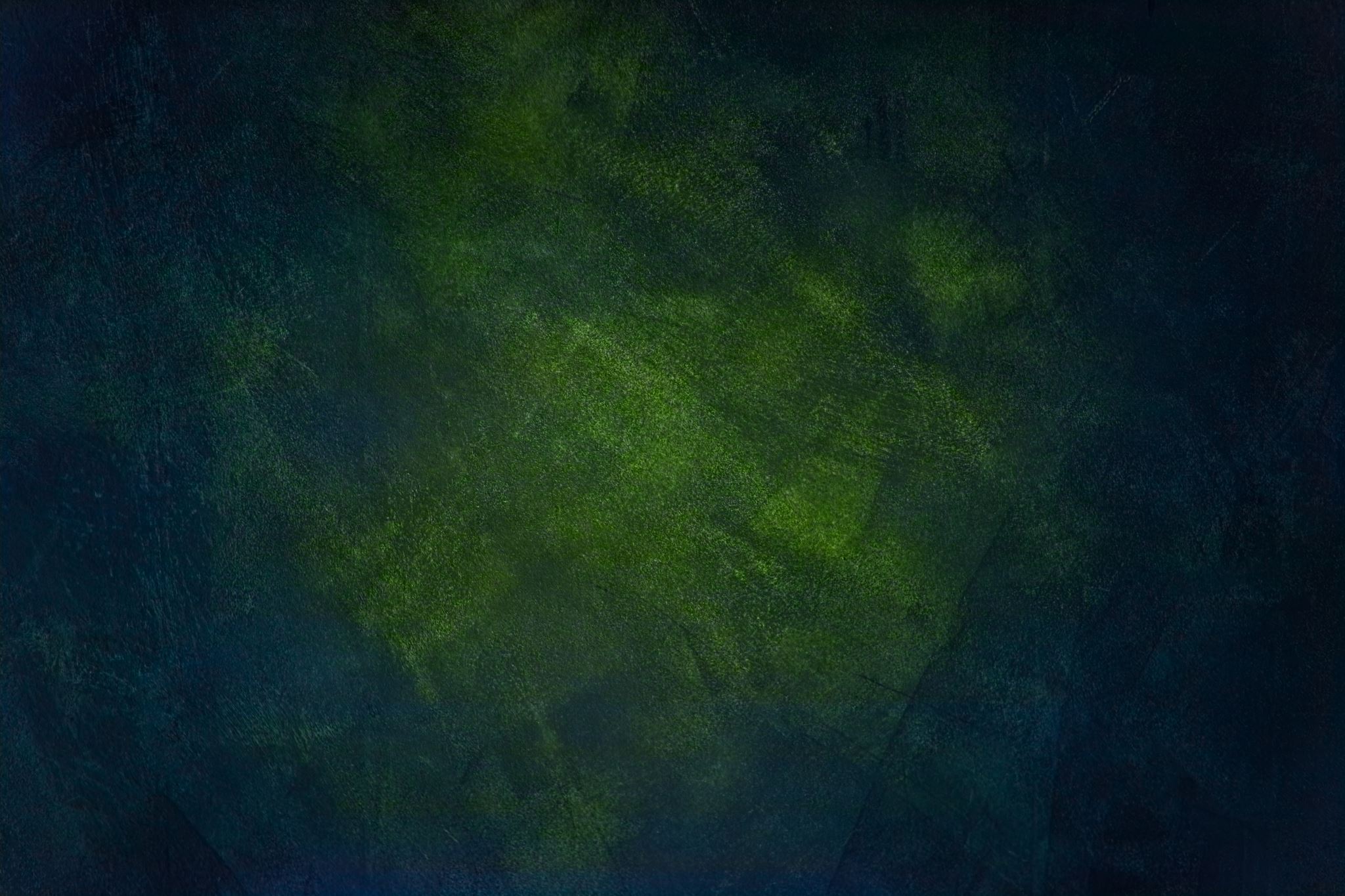 Automate
Standardize
Training
Agencies
Regional Managers
Accounting Staff
Hands-On
Invoice Data Review
External Audits
Find Problem (Self Reported)
Report Problem to Audits
Request a Review
Months in the Field
Complex
Wait for Findings
Propose Solution
Difficult Solutions
Proactive
Review
 Approach
Reactive
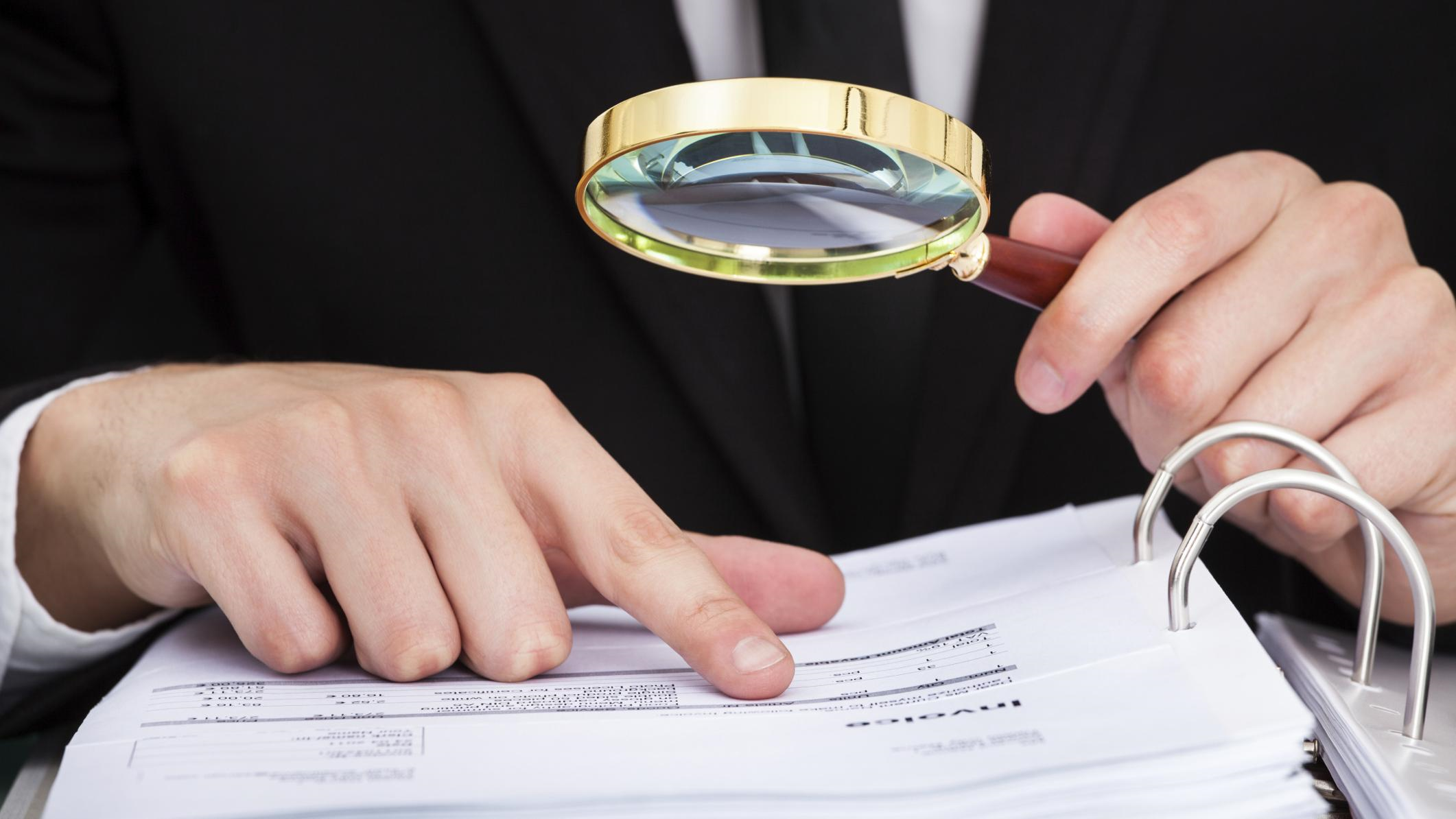 Audits:
Desk Reviews 
On-Site Audit
Items noted during the reviews
Audit DocumentationLabor Related Costs
Audit DocumentationNon-Labor Related Costs
Most Non-Labor Related Costs
Itemized Vendor Invoice
Proof of Payment – Check
Online purchase, screenshots are not acceptable documentation
Credit card statements and vendor statements are not supporting documentation.  The Federal Acquisition Regulations require an actual receipt or invoice.
Inhouse and Allocated Costs
Show calculation of the cost
Ledger information should be submitted
Audit DocumentationNon-Labor Related Costs
Travel
Travel Request Form
Travel Expense Form
Name of Person Traveling
Dates of Travel
Purpose of Travel 
Lodging - Customer Receipt for stay at hotel
Meals – Itemized Receipt
Mileage/Fuel/Car Rental – Beginning and Ending Destination
Copy of check for reimbursement
Desk Review
Desk Review
Desk Review
On-site Audits
On-Site Audits
Not So Random
Triggers
Self-Reported Issues
Invoice Discrepancy
Billing Issues
Staff Change
New Agency
Compliance Deficiency
Examiners
Invoices
Back-up Documentation
COST RECAP SHEET
COST RECAP SHEET AGENCY VERSION
Going Forward
PROACTIVE
Michal Matousek
matousekmi@dot.state.al.us
334-242-6769